ÇANAKKALE ONSEKİZ MART ÜNİVERSİTESİ                                           
DENEYSEL ARAŞTIRMALARUYGULAMA VE ARAŞTIRMA MERKEZİ 
 2014 YILI FAALİYET RAPORU
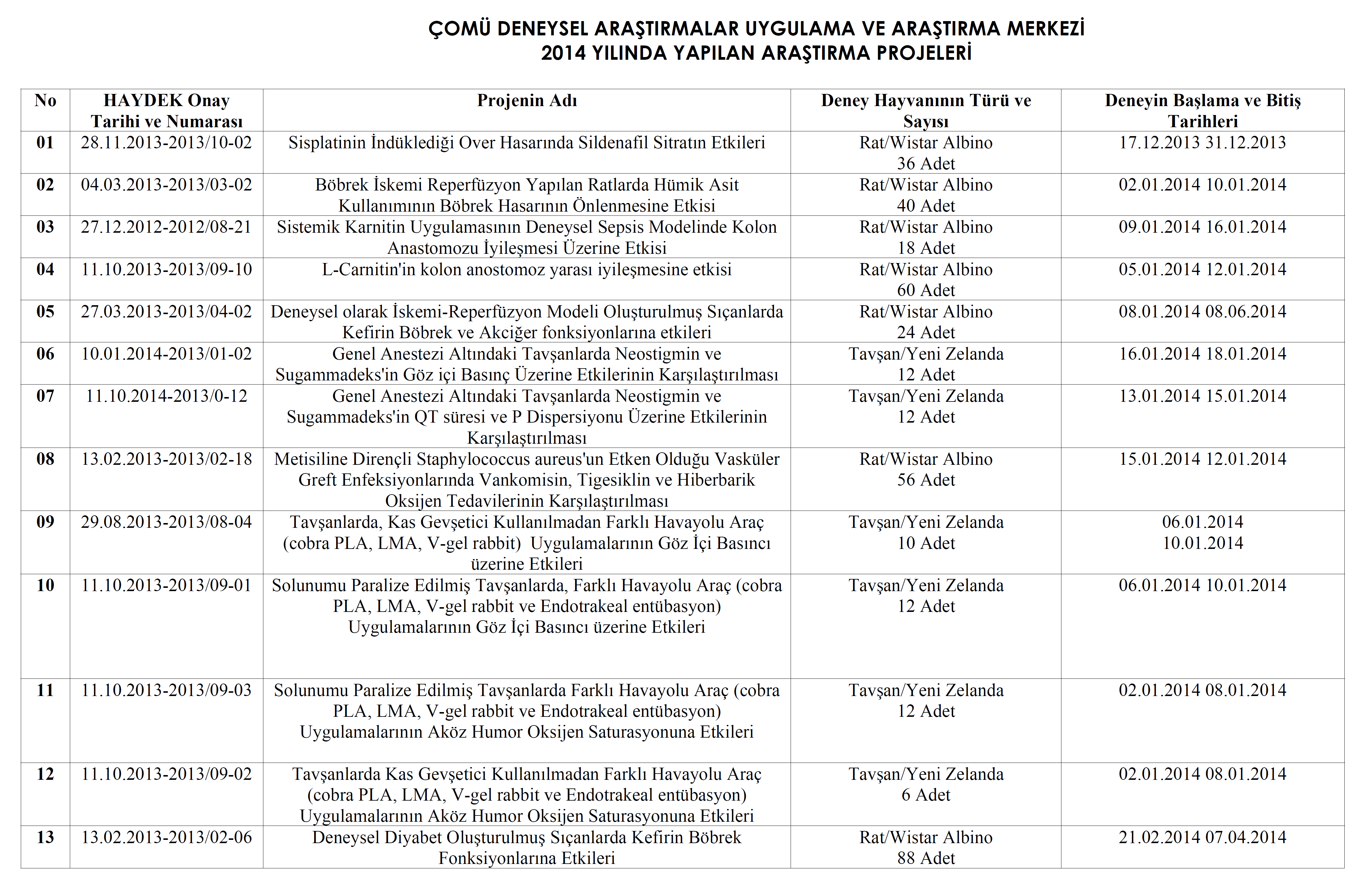 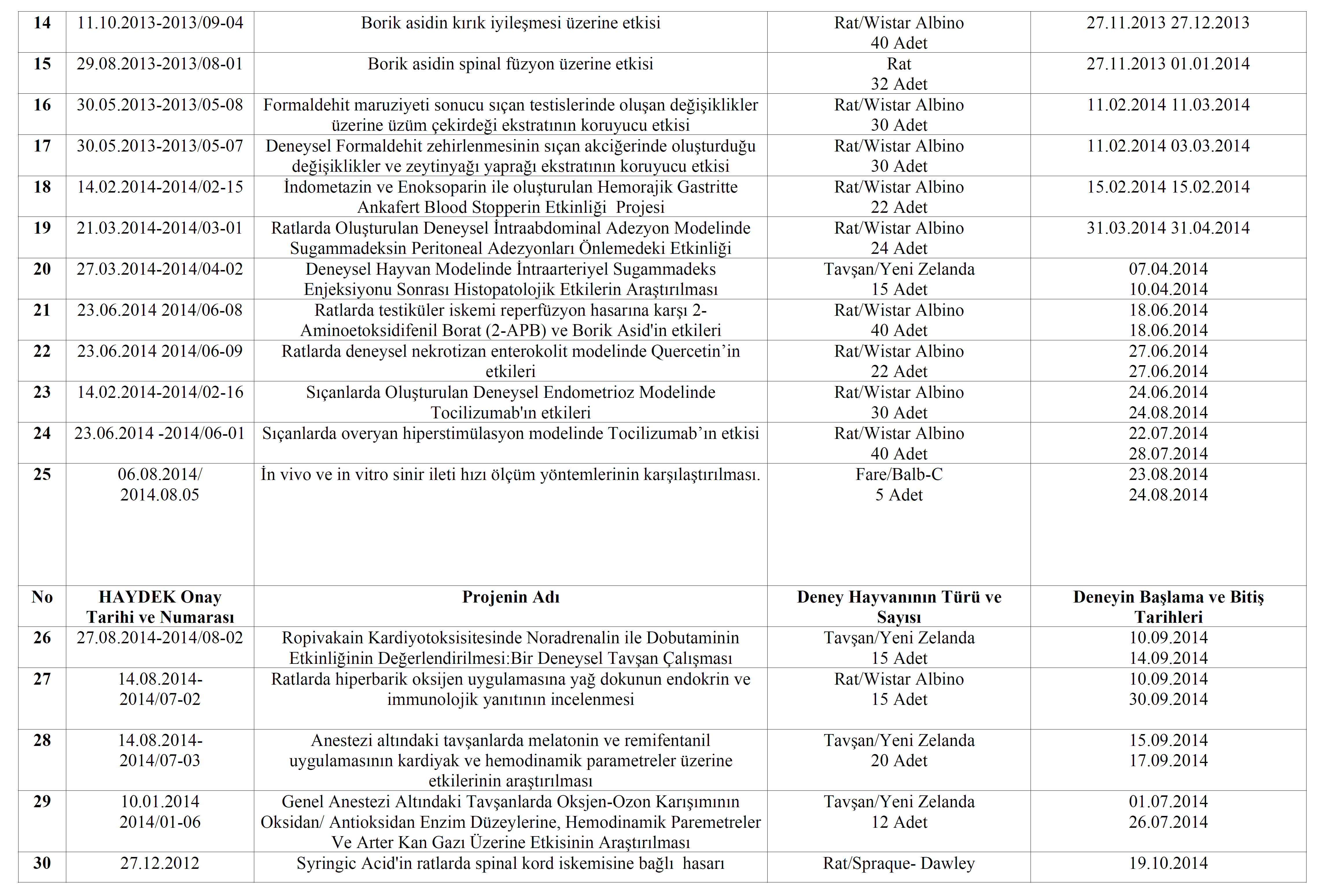 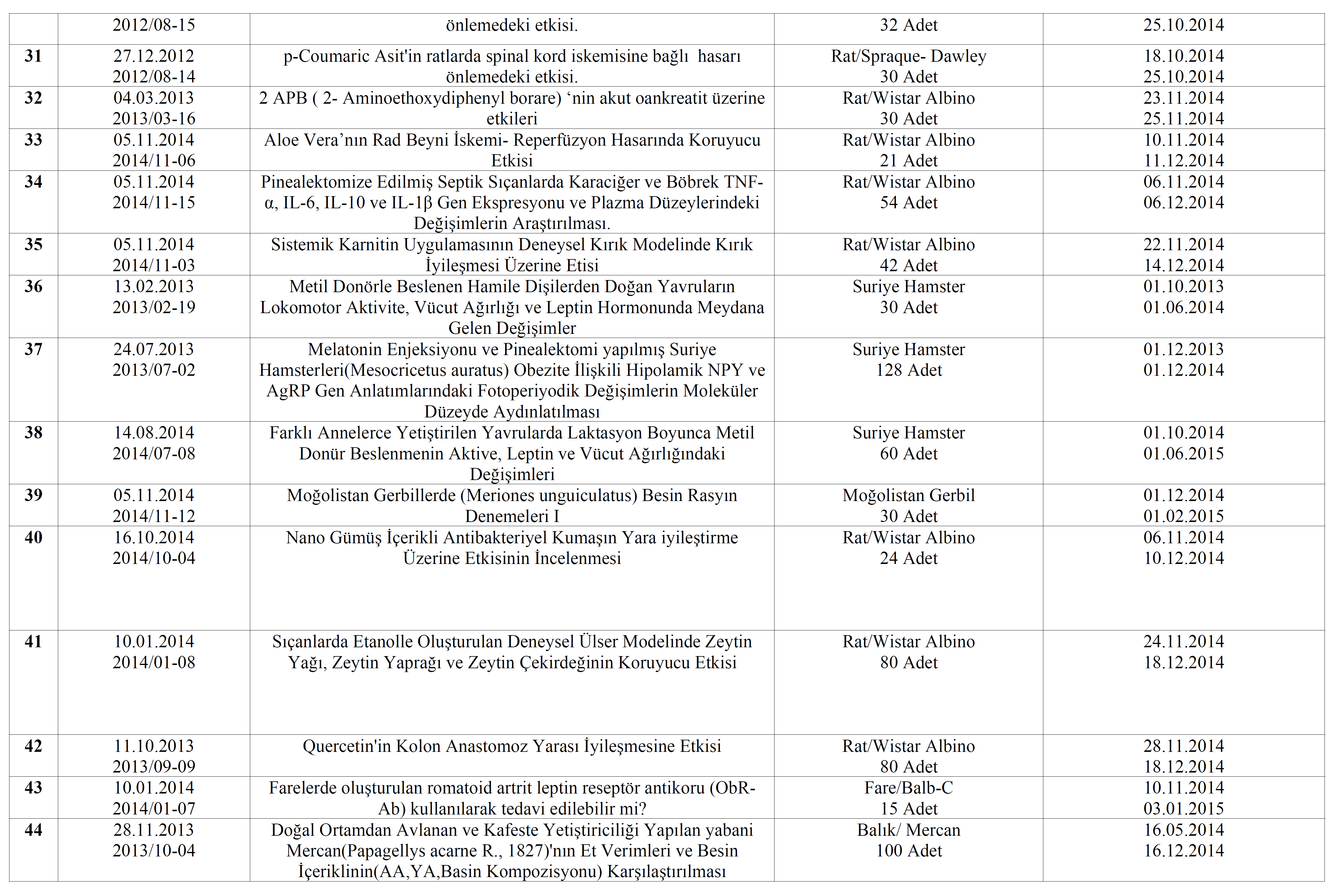 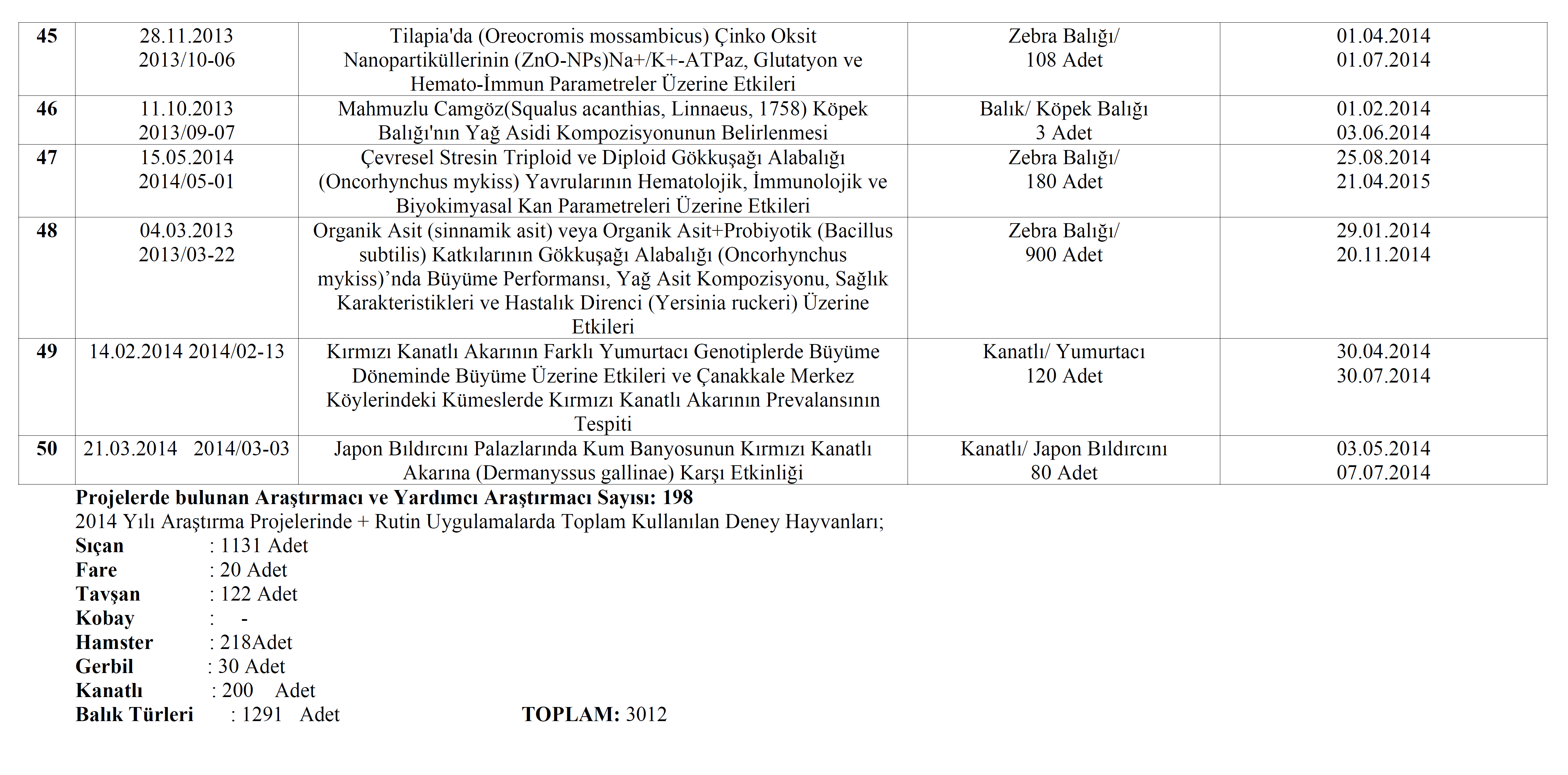